Intergenerational Learning Curriculum
Module 6: Implementing, monitoring and evaluating the training program
Module 6: objectives
clarify basic monitoring & evaluation concepts and ideas as they apply in the context of the intergenerational learning; 
put the concepts in a framework showing the interrelationship between Marginalized Older and Younger Low-Skilled Workers; 
contribute to the development of a coherent and dynamic culture of monitoring and evaluation in the Training Material; 
and 
contribute to a better understanding of the importance of monitoring and evaluation (M&E) in the context of a Curriculum and Training Material.
Unit 1: Introduction to Monitoring and Evaluation (M&E)
What is Monitoring and Evaluation system?
Evaluation in terms of the time of its execution
Evaluation methods
Question: What are the differences between evaluation and monitoring?
Definitions
Finish the sentences below:
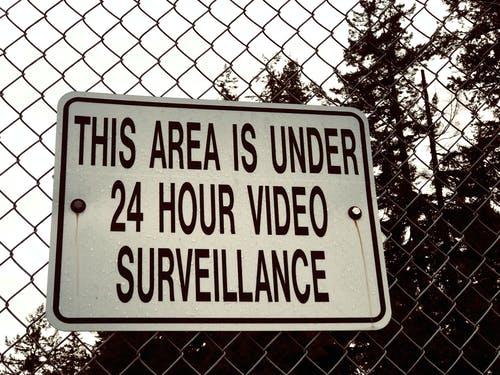 Evaluation is  …..

Monitoring is …..
Important questions
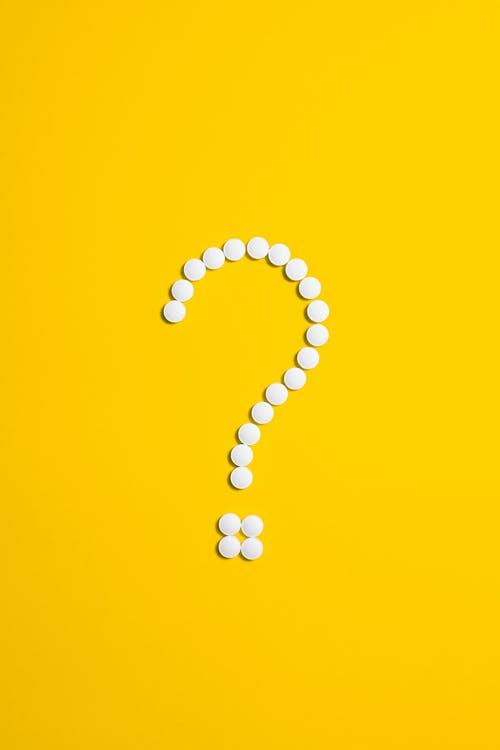 who is responsible for M&E tasks in the organization
the intervals where data should be collected
how the data is collected and who collects the data
the type of database that is used for storing the data
the standard forms and data collection tools to be used
how the data is analysed
the evaluation questions
the frequency with which an evaluation takes place
3 pillars of the M&E system
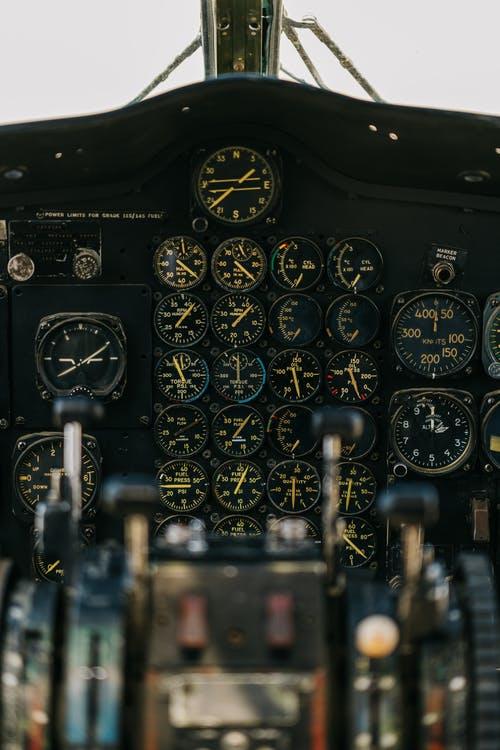 Identifying indicators
Collecting information using the most appropriate tools and methods
Using M&E results for taking decisions
M&E plan – step 1
Identify the programme goals and objectives

Answer the three questions:
What problem is the training programme trying to solve?
What steps are being taken to solve that problem?
How will programme staff know when the programme has been successful in solving the problem?
Think about your organization. Any concerns?
M&E plan – step 2
Define your indicators

Process indicators track the progress of the programme. They help to answer the question: “Are activities being implemented as planned?” 

Outcome indicators track how successful programme activities have been at achieving programme objectives. They help to answer the question: “Have programme activities made a difference?”
Measurable Indicator – what is this?
M&E plan – step 3
Define Data Collection Methods and Timeline

After creating monitoring indicators, it is time to decide on 
methods for gathering data and
how often various data will be recorded to track indicators.
These methods will have important implications for what data collection methods will be used and how the results will be reported.
Do you know some methods? Can you share your experience?
M&E plan – step 4
Identify M&E Roles and Responsibilities

It is important to decide who is responsible for collecting the data for each indicator. Everyone will need to work together to get data collected accurately and on time.
Let’s discuss on your experience so far. What was your role?
Did you manage or did you fail? 
What was working?
M&E plan – step 5
Create an Analysis Plan and Reporting Templates
Once all the data has been collected, someone will need to compile and analyze it to fill in a results table for internal review and external reporting.
The template could be a blank table for reporting with indicators, data, and time period of reporting.
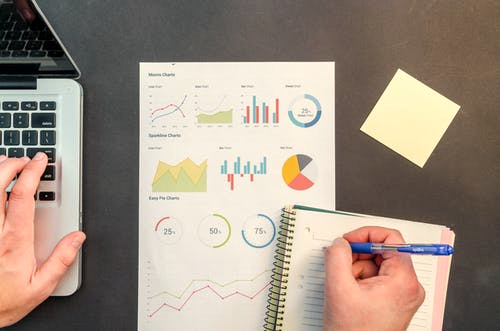 M&E plan – step 6
Plan for Dissemination
The last element of the M&E plan describes how and to whom data will be disseminated. 
Consider the following☞
How will M&E data be used to inform staff and managers about the success and progress of the training programme?
How will it be used to help staff make modifications and course corrections, as necessary?
How will the data be used to move the field forward and make programme practices more effective?
Evaluation – 4 main types
❶ Formative evaluation: This type of evaluation, also referred to as a baseline survey, is carried out before an actual programme is implemented. The formative evaluation is conducted mainly to review the existing status.
❷ Mid-term evaluation: Conducted in the middle stage of the programme. Important for the purposes of establishing -  whether the training is heading towards the set goals and objectives. In case where the training programme is a long-term one, it might be important to conduct periodic evaluations before the actual mid-term evaluation.
❸ Summative evaluation: This evaluation type is also known as the end-term evaluation or the programme completion evaluation.
❹ Ex-post evaluation: Also called post-implementation evaluation.  It is usually the final evaluation associated with a programme.
Quantitative or qualitative data
Quantitative data provide information that can be counted to answer such questions as
“How many?”
“Who was involved?”
“What were the outcomes?”
“How much did it cost?”
Quantitative data can be measured and assigned a numerical value. Quantitative data can be collected by surveys or questionnaires. Quantitative data collected before and after an intervention can show its outcomes and impact
Qualitative data answer such questions as
“What is the value added?”
“Who was responsible?”
“When did something happen?’
Qualitative data are collected through direct or participant observation, interviews, focus groups, and case studies.
Let’s watch a video together
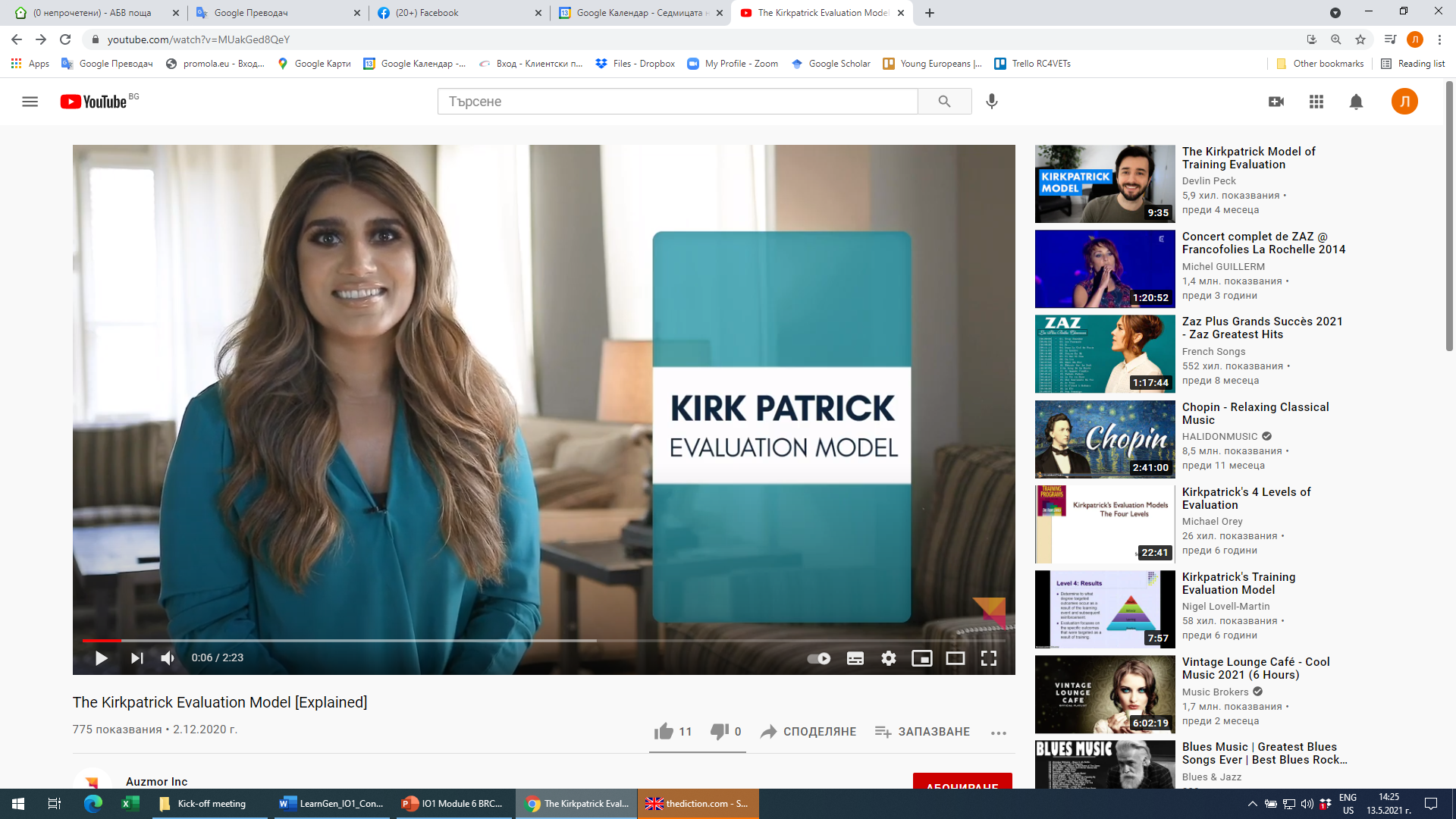 https://www.youtube.com/watch?v=MUakGed8QeY
Group evaluation play“Living dart board”
Materials:
papers with the evaluation statements
a tape
Follow the Facilitator’s instructions
Resources for Unit 1
Bimec, COOSS MARCHE, Mozaik, Partenalia, VM, Waterpolis, IGTrain, Training to train – Intergenerational transfer of knowledge on the workplace, Guide 09/2015. Retrieved from: http://www.generations-bg.eu/wp-content/uploads/2015/10/Trainers-Guide_Bulgarian_Final.pdf
Victorian Local Sustainability Accord funded project. Retrieved from Evaluation toolbox: http://evaluationtoolbox.net.au/index.php?option=com_content&view=article&id=15&Itemid=19 
How to Evaluate Individual and Group Learning? 2 Evaluation Methods.https://www.youtube.com/watch?v=8mWUF0NPvBM
Lucidchart Content Team. Retrieved from platform:  https://www.lucidchart.com/blog/how-to-use-the-kirkpatrick-evaluation-model
Unit 2 Evaluation formats
The three steps of the Unit 2:
❶Theory on the purpose of training evaluation
❷Practical activity (participants use a sample questionnaire to make their own evaluation forms)
❸Individual questionnaires’ exchange.
Training evaluation forms
To collect feedback from trainers and trainees
To identify skill gaps and problems
To improve training programmes
Why do we use them?
Questions regarding satisfaction with the programme
Questions regarding program improvement - participants’ ideas of changing programme or adding to it
What are the usual questions?
Tips for preparation of training evaluation forms
Practical exercise
Prepare your own evaluation form
Steps:
Prepare an evaluation form
Exchange it with another participant
Share your opinion to what extent the evaluation form is well designed to complete its function
Resources for Unit 2
Participatory Training Methodology ©PRIA International Academy 2014. Retrieved from Unit 5: Monitoring and Evaluation of Training Programmes: https://pria-academy.org/pdf/ptm/PTM_Module%205%20final%20edited.pdf 
 
Adopted from Torres, Rosalie T., et al. (2005). Project on Improvement of Local Administration in Cambodia (PILAC). Ministry of Interior and Japan International Cooperation Agency. Evaluation Strategies for Communicating and Reporting. Retrieved from Manual on training evaluation: https://www.jica.go.jp/project/cambodia/0601331/pdf/english/5_TrainingEvaluation.pdf
Unit 3 Final session
The two steps of the Unit 3:
❶Practical activity (discussion on the lessons learnt)
❷Storytelling
Resources for Unit 3
Bimec, COOSS MARCHE, Mozaik, Partenalia, VM, Waterpolis, IGTrain, Training to train – Intergenerational transfer of knowledge on the workplace, Guide 09/2015. Retrieved from: http://www.generations-bg.eu/wp-content/uploads/2015/10/Trainers-Guide_Bulgarian_Final.pdf
Time for Training Assessment
Step 1 Quiz – individual work
Step 2 The answers – group discussion